Консультация для родителей «Особый ребенок с РАС»
Аутизм, а точнее - расстройства аутистического спектра (РАС), – это группа психических расстройств, которые характеризуются нарушениями в социальном взаимодействии и коммуникации – процессе общения и передачи информации другим людям.    Аутизм – это болезненное состояние психики, для которого характерна отрешенность человека от внешнего мира, неспособность устанавливать социальные контакты, полная погружённость в себя.    Называть аутизм болезнью ошибочно. Это расстройство психики, которое сохраняется на протяжении всей жизни, тогда как понятие «болезнь» предполагает её начало, течение и завершение. «Заразиться» от кого-то или внезапно заболеть аутизмом невозможно. Единственной и однозначной причины возникновения аутизма не существует. Их несколько, одна из которых – генетическая.     Причиной аутизма может стать нарушение развития мозга в определенные этапы внутриутробного развития ребенка. Это случается тогда, когда беременность протекает с патологиями, или женщина в этот период переносит тяжелое инфекционное заболевание. Причиной также может стать родовая травма. Аутизм неизлечим, но с этим диагнозом можно жить и оставаться социально активным членом общества. Не существует какого-то единого рецепта, как облегчить симптомы аутизма. Важно одно – взять под наблюдение психическое расстройство как можно раньше.
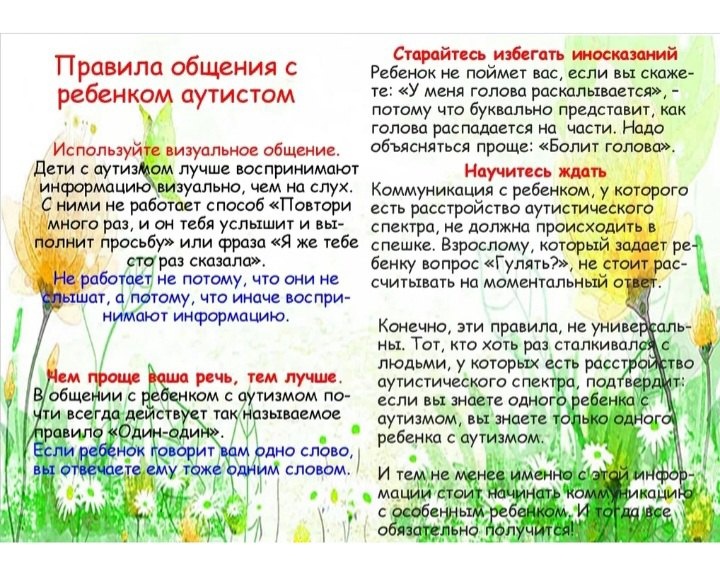